Řízení dodavatelských systémů:8. Informatika a komunikace v dodavatelských procesech
Metodický koncept k efektivní podpoře klíčových odborných kompetencí s využitím cizího jazyka ATCZ62 - CLIL jako výuková strategie na vysoké škole
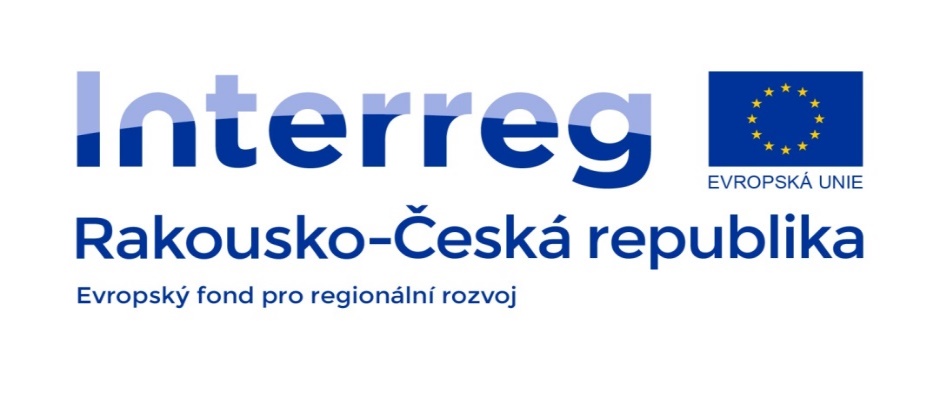 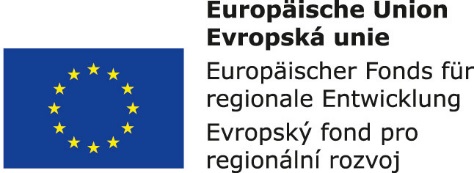 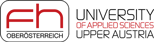 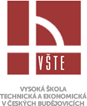 Úkolem logistického informačního systému je poskytnout:
správné informace - pro uživatele potřebné a srozumitelné,
ve správnou dobu - tak, aby byly k dispozici pro rozhodování,
ve správném množství - tolik, kolik je třeba, co možná nejméně,
v požadování jakosti - pravdivé, nezkreslené, dostatečně podrobné a bezprostředně použitelné,
na správném  místě - pohotové pro příjemce.
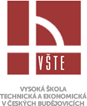 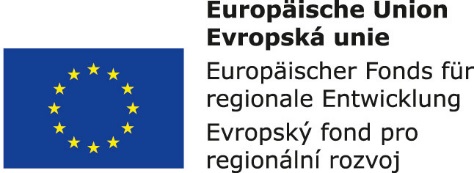 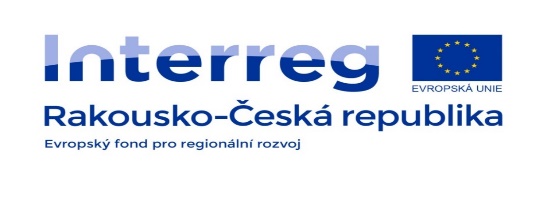 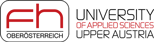 Strukturální změny probíhající ve společnosti vedou k logistickým cílům, které jsou sice odlišné v různých odvětvích hospodářství, ale informatika je společným jmenovatelem.
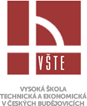 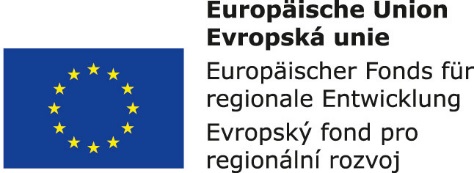 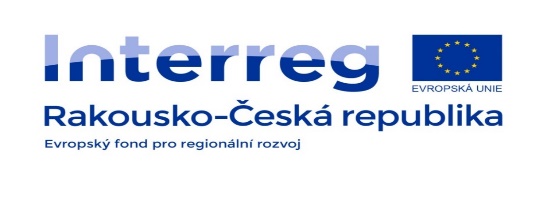 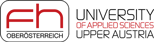 Základní funkce informačních systémů výrobního podniku můžeme shrnout do následujícího výčtu:
katalogizace/správa číselníků (zápis, oprava, rušení, prohlížení: materiálu, výrobků, skladů, obalů a palet, vozidel, plateb atd.),
nákup (plán výroby/odbytu, dodavatelské objednávky, atesty),
skladové hospodářství (generel skladů, příjem, reklamace, vratné obaly, řízení, inventury, analýzy ABC aj.),
plánování potřeby materiálu (hlavní plánování, kapacitní plánování a řízení výroby atd.),
komunikace s okolím,
správa informačního systému (zálohování databáze, přístupová práva, administrace systémového software aj.).
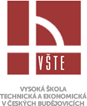 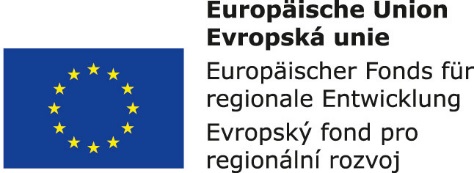 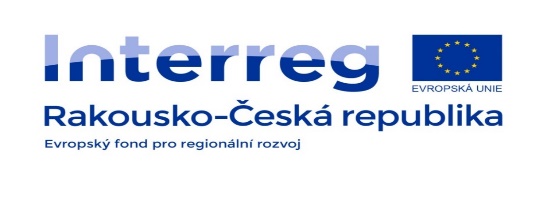 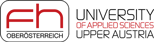 Jednotlivé prvky však jsou ve skutečnosti systémy nižší úrovně - jsou to zejména systémy:
skladovací,
výrobní,
třídící,
vychystávací (picking, komisionovací),
a další,
jejichž součástí jsou logistické prostředky a další komponenty. Přenos informací v těchto systémech je podmíněn sdružováním počítačů a periferií do sítí.
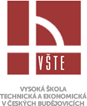 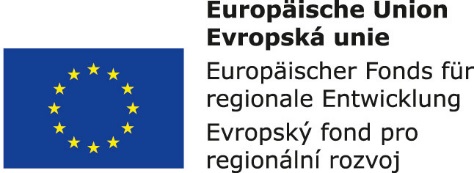 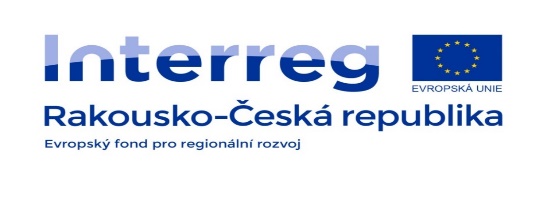 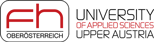 Podle rozsahu se sítě v kontextu LIS dělí na:
lokální - LAN (Lokal Area Network)
rozlehlé- WAN (Wide Area Network).
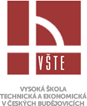 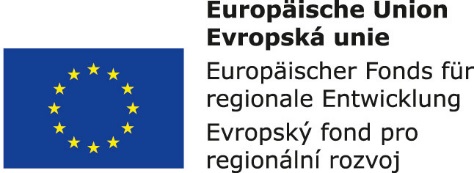 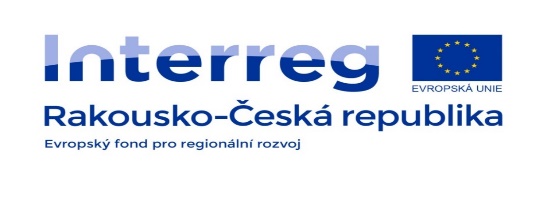 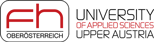 Komunikace při zásobování – EDI

Při velkém objemu dat vyměňovaných mezi obchodními partnery není možné zvládat řízení dodávek nakupovaných dílů pomocí papírových dokladů. 
Vývoj techniky pro dálkový přenos dat umožňuje přímou elektronickou výměnu rozsáhlých souborů dat o zasílání dodávek mezi výrobci a dodavateli – EDI. 
Electronic Data Interchange  je automatický přenos zpráv formátovaných podle daného standardu mezi aplikačními systémy obchodních partnerů.
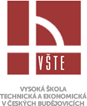 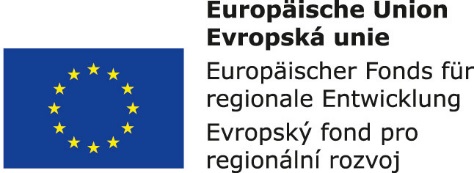 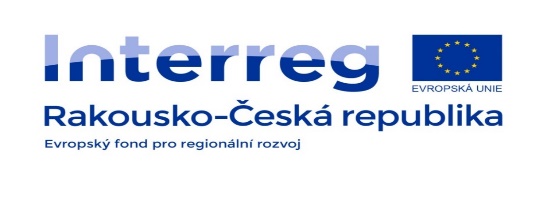 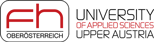